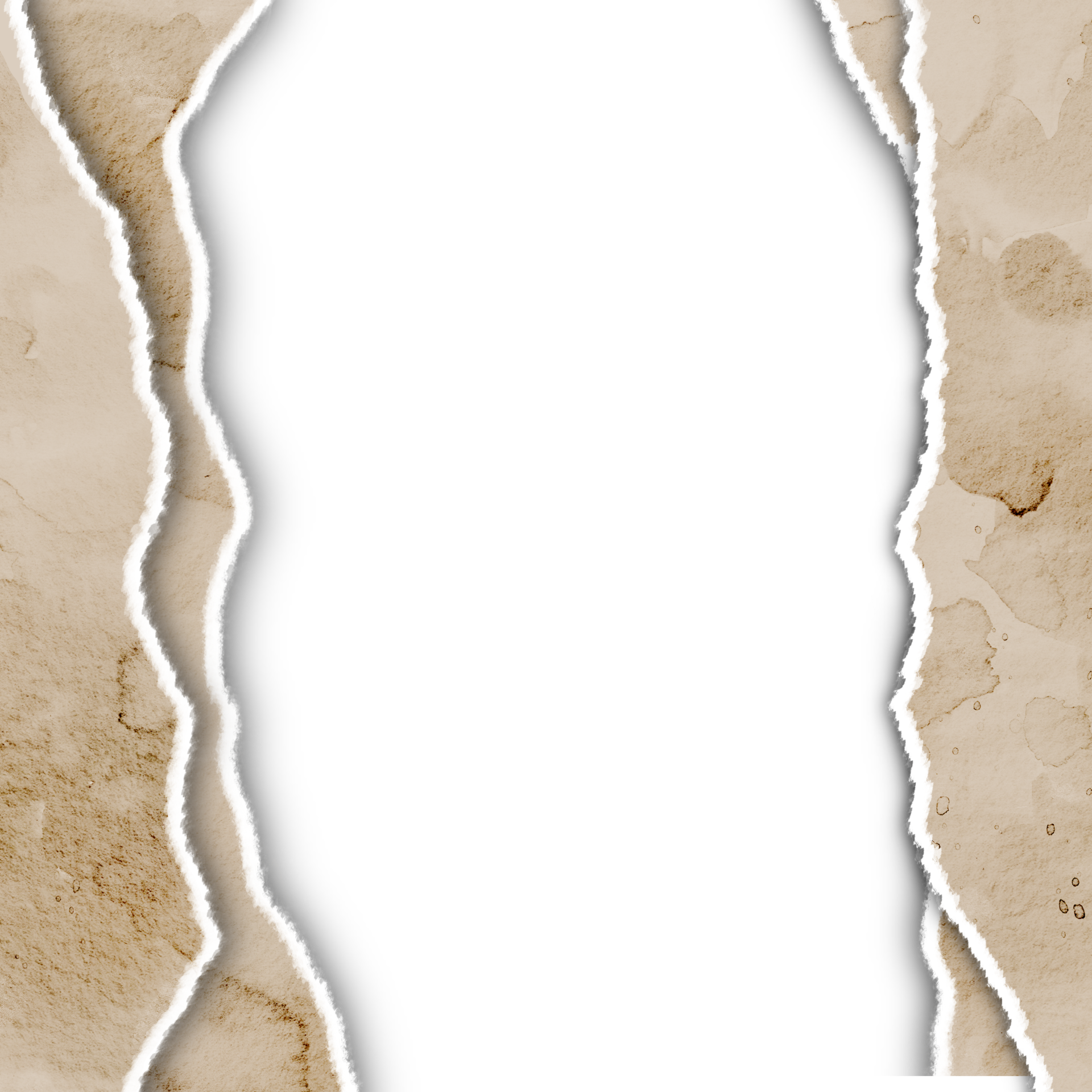 Introduction to
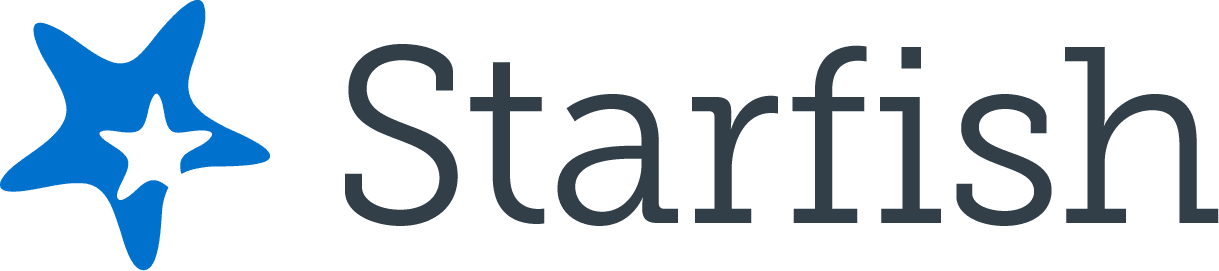 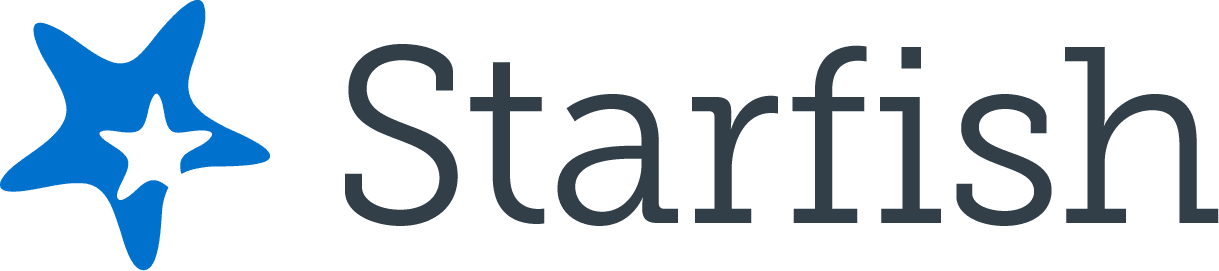 for Teaching Faculty
Melody Chronister, Sr. Systems Analyst/ProgrammerAbelardo Huereque, Business Analyst Extraordinaire!
IVC Technology Services
Session Setup
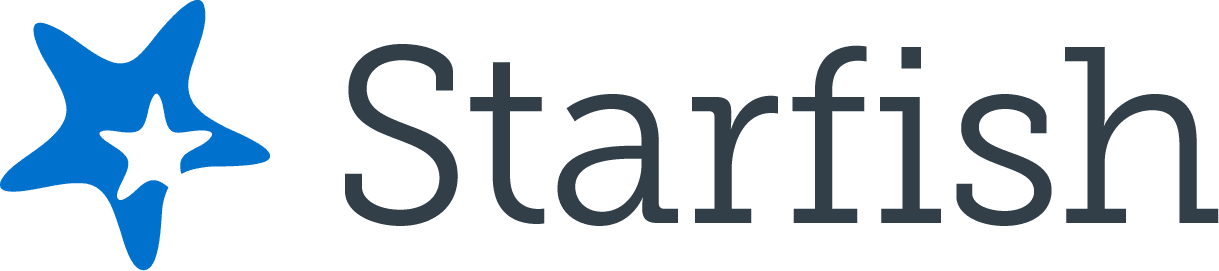 What is Starfish?!
Logging In
What is on the Dashboard?
Profile Setup
Menu Tour
Appointments
Students
My Success Network
Help
What is Starfish?!
Starfish helps to create an online student success environment, facilitating programs and instructors with the aim of improving student success and retention. 
Some of the features of Starfish include:
Viewing support networks 
Receiving alerts for concerns and praise for a job well done
Getting electronic referrals and other messages
Signing up online for appointments and calendar management
What is Starfish?!
Current Use:
Instructors
Students
Academic and Lab Support
Student Services
Integrates with:
Banner
Canvas
Argos or other external reporting tools.
Logging In
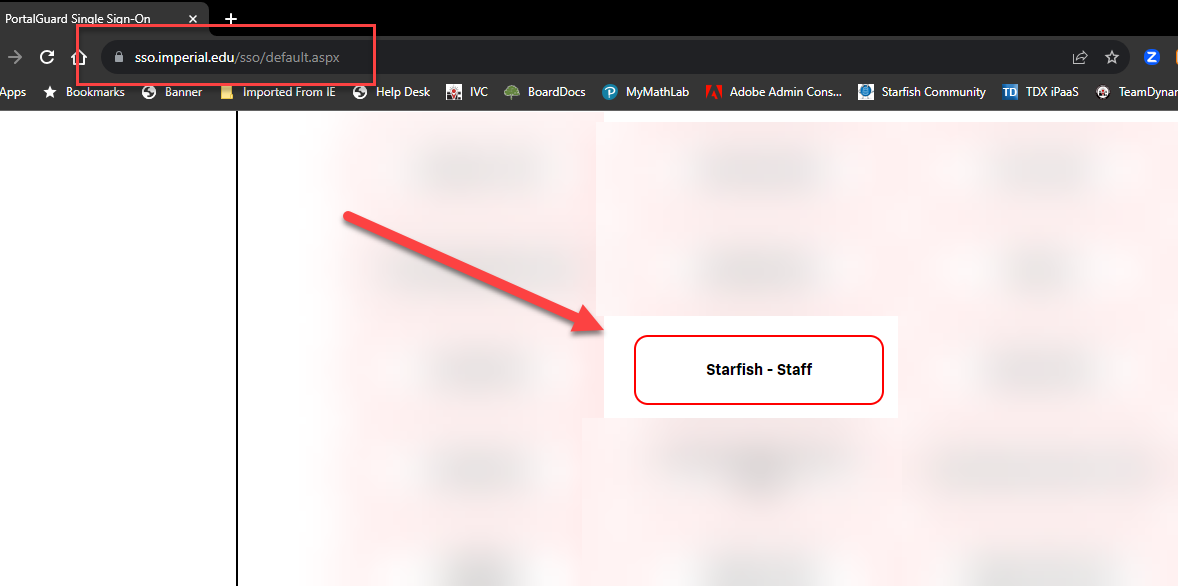 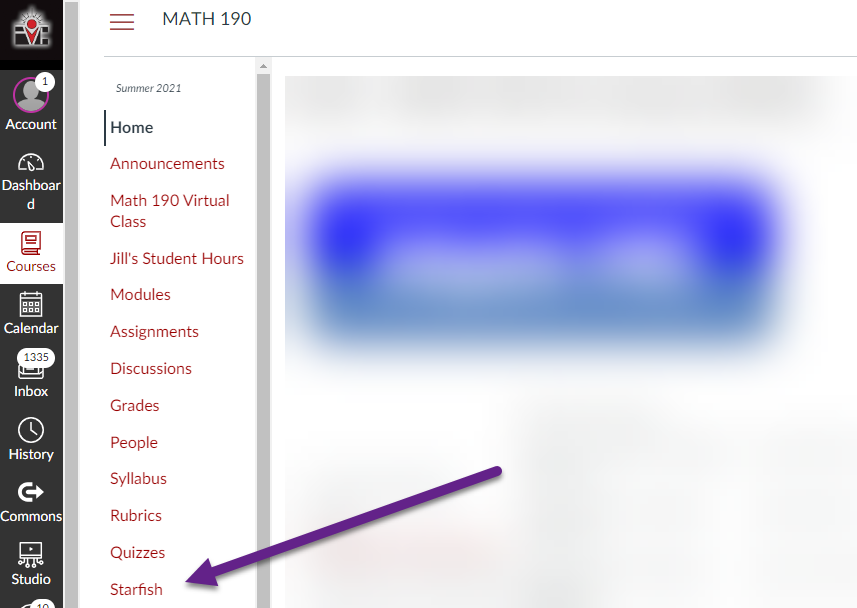 Three Options (all connected to SSO)
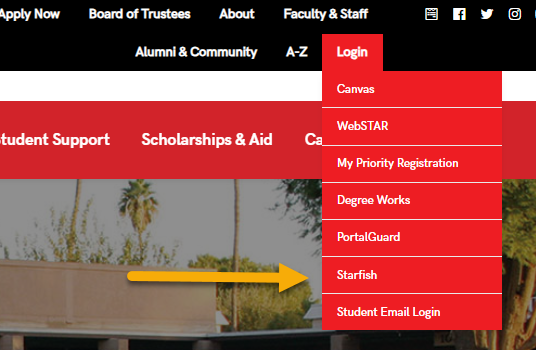 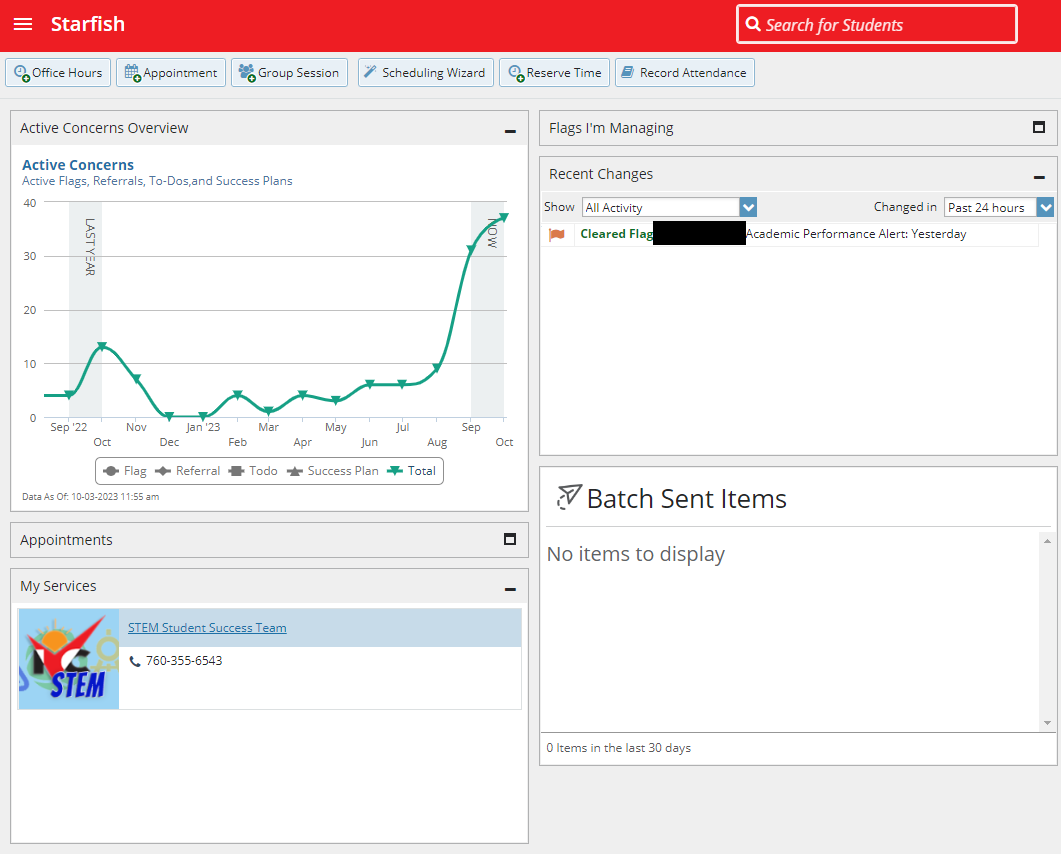 Home
Active Concerns
Flags
Tracking item changes
Bulk Messages
Associated Services
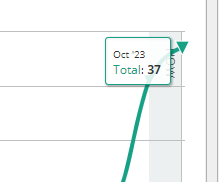 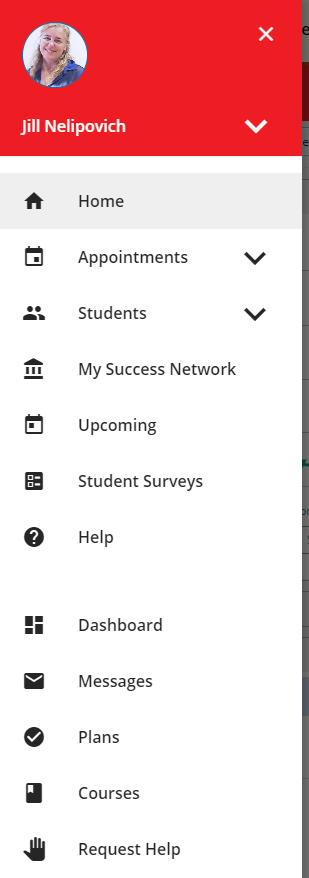 Getting to Your Profile
Here is where you can review and edit your profile settings.
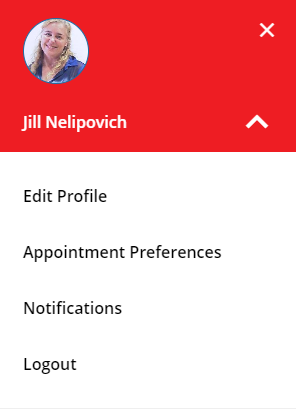 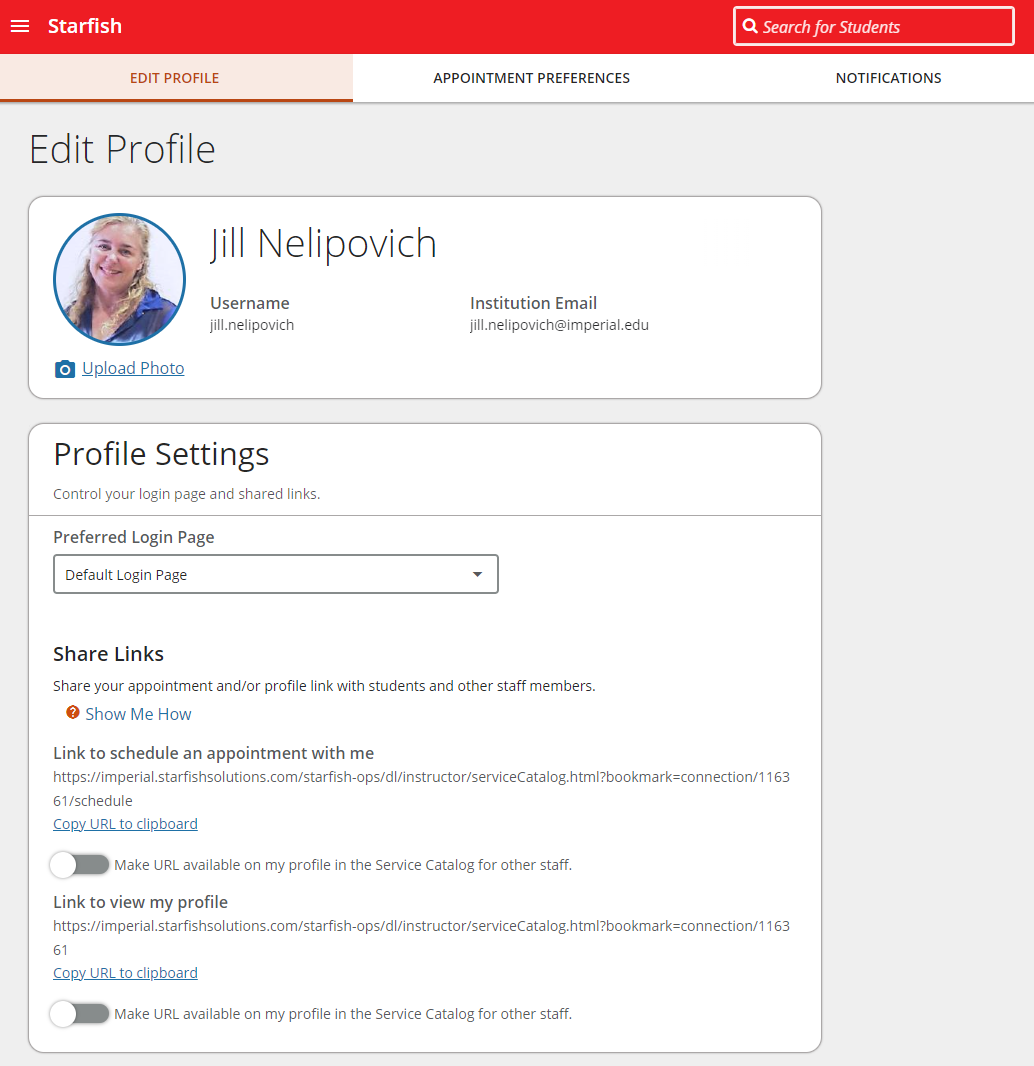 Profile Overview
Change Picture.
Change your Login Page.
Copy calendar and profile links to clipboard.
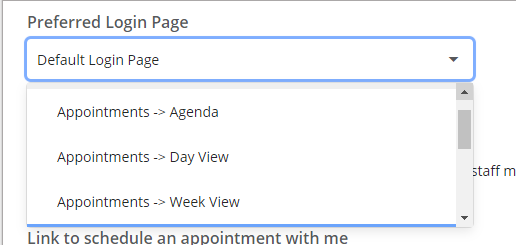 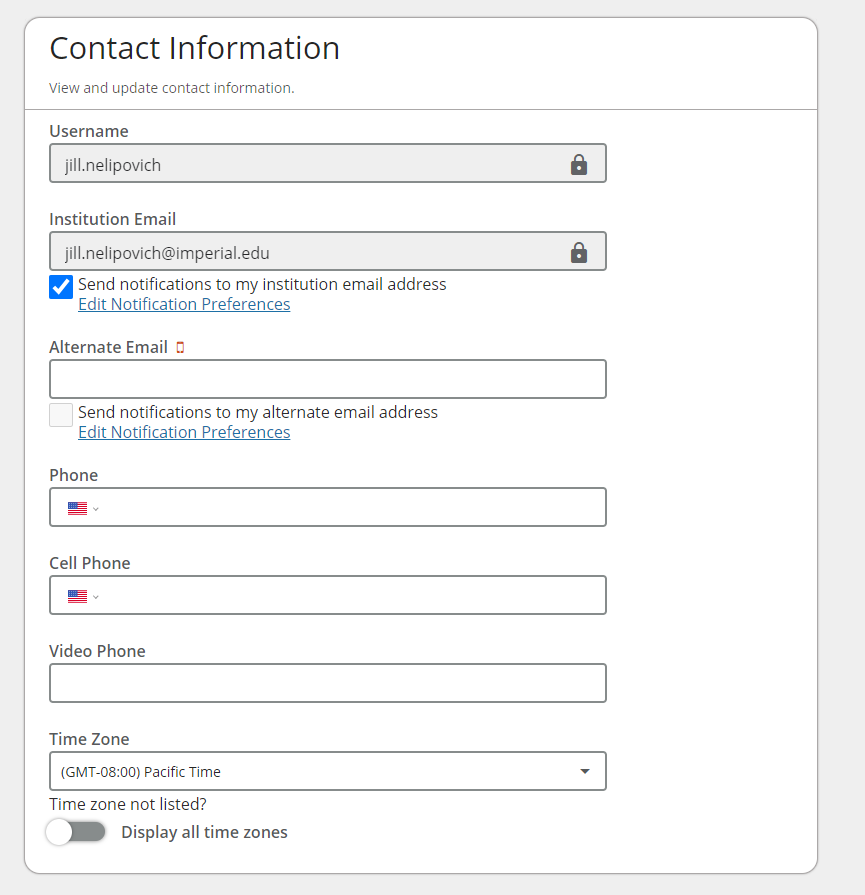 Profile Overview
Add alternative email 
Add phone information
Review time zone (default is PT)
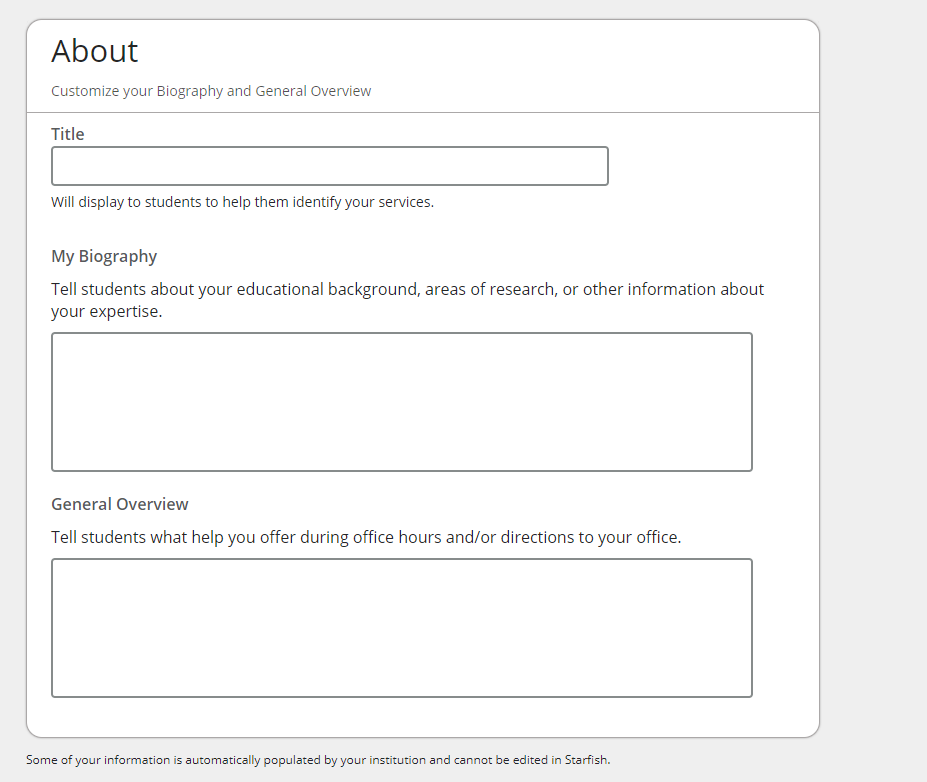 Profile Overview
Add title
Add biography
Add overview
These items show up on your contact card.
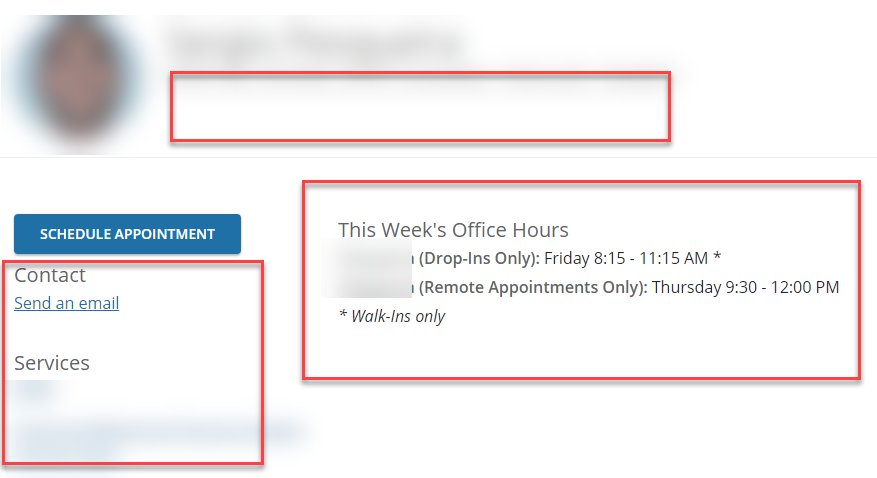 Profile Overview
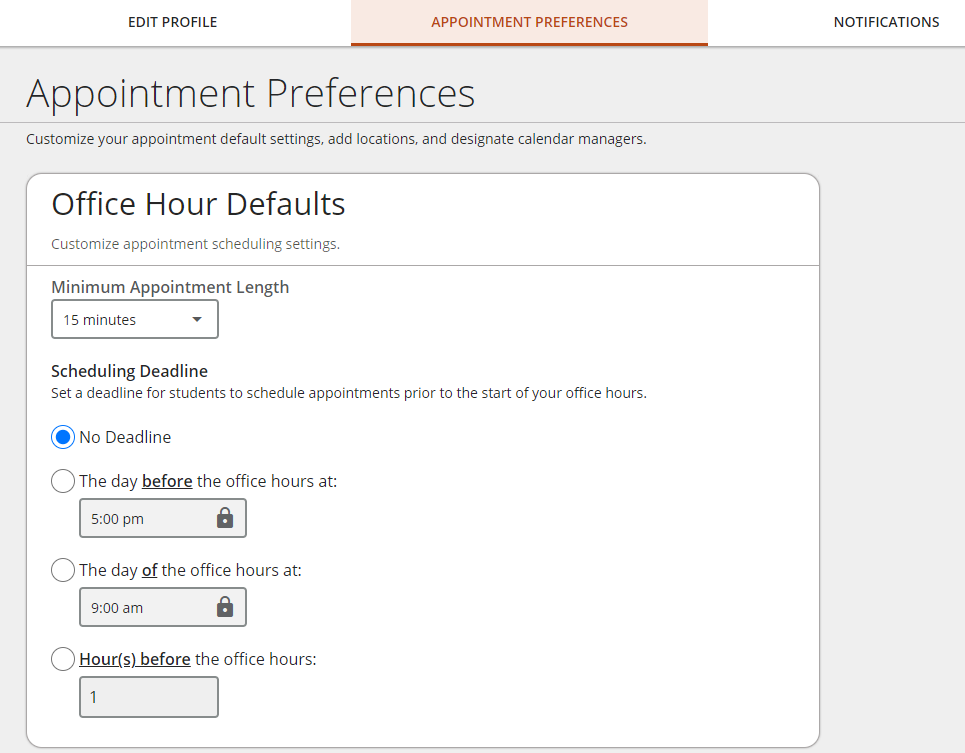 Set minimum appointment time
Set deadline for student appointment scheduling
Profile Overview
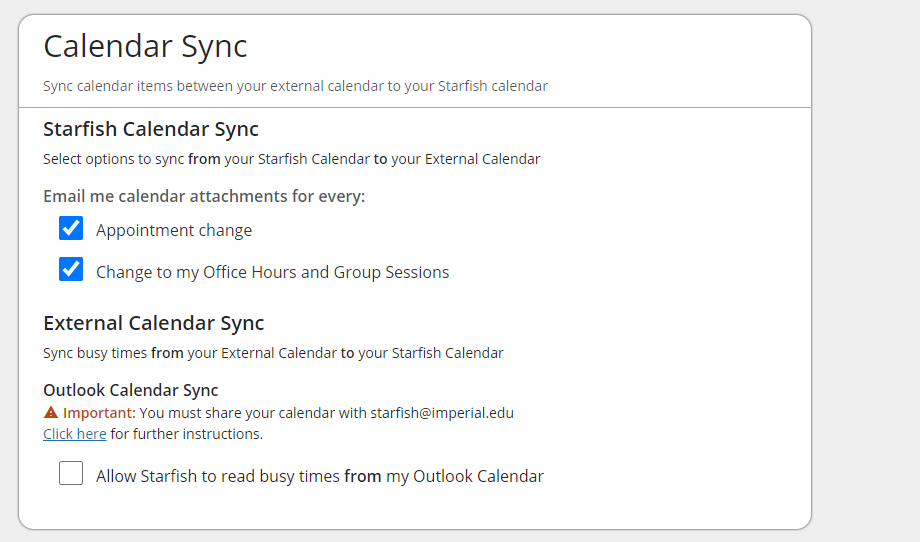 Change calendar notifications
How we integrate Outlook with Starfish
Profile Overview
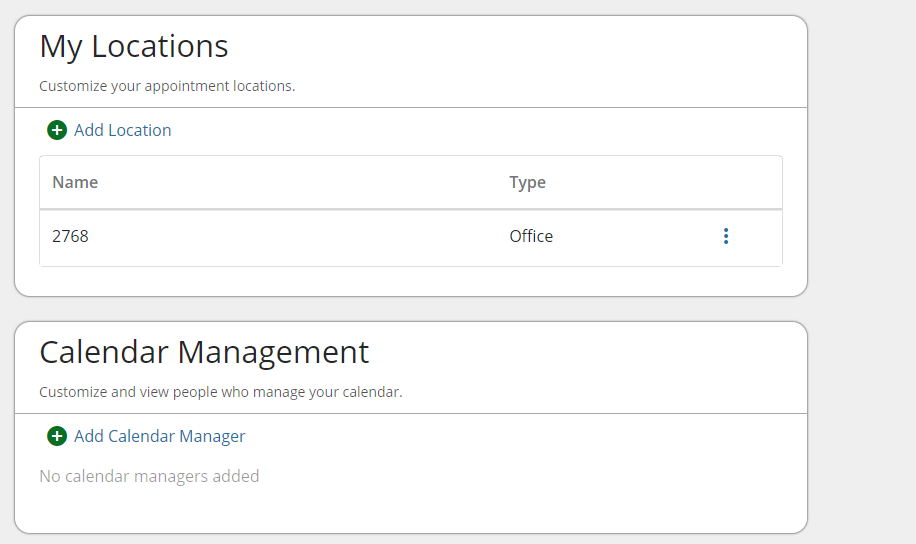 Add meeting locations that will appear as scheduling options.
Grant access to other users to view your calendar and add/change/remove appointments.
Profile Overview
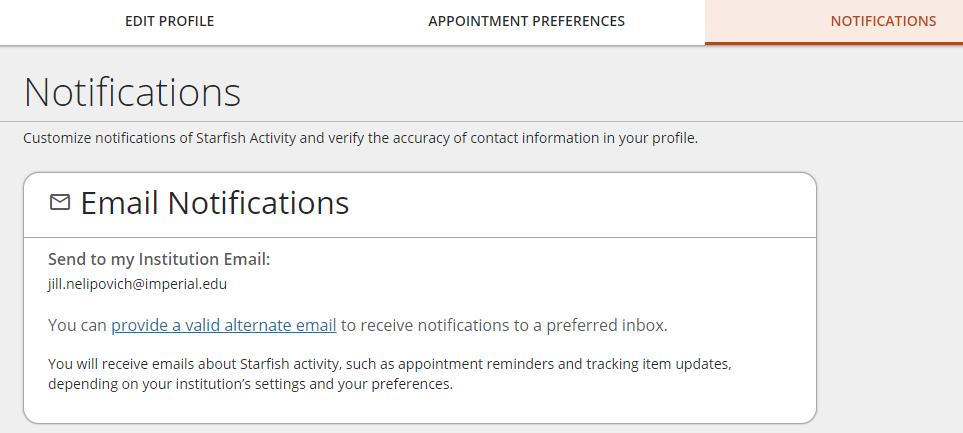 Designate additional email for notifications (not recommended)
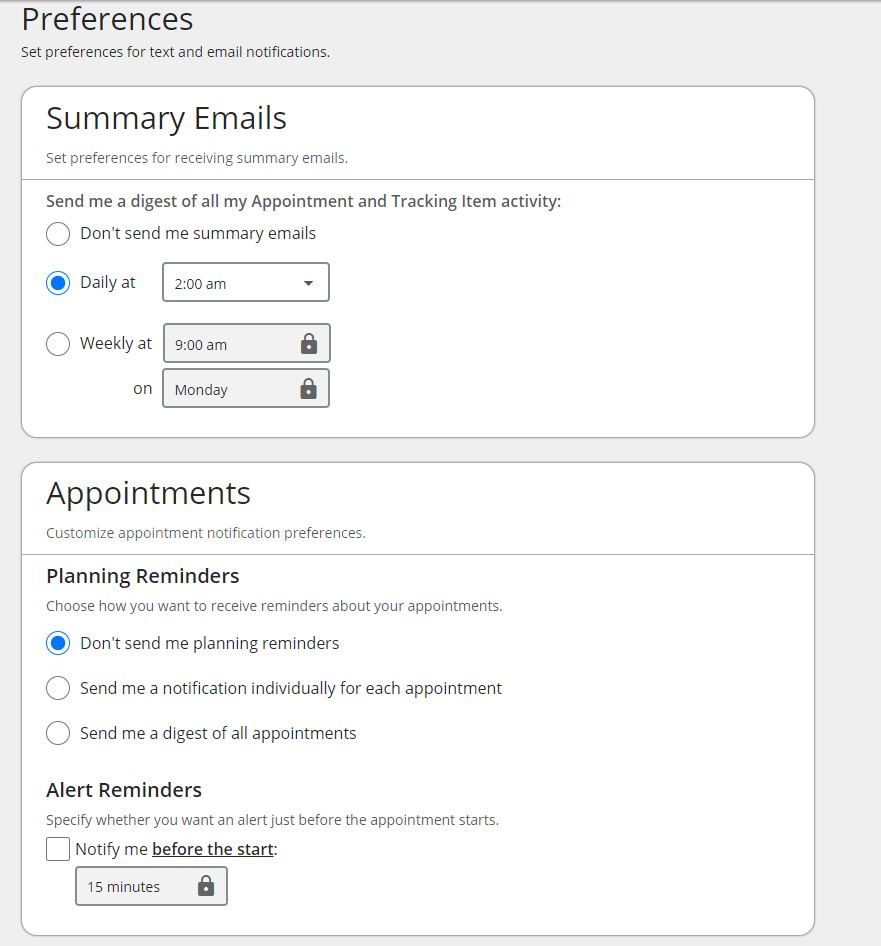 Profile Overview
Identify when you want your Starfish related notifications to be sent via email.
Identify if you want reminders for appointments, and when.
Profile Overview
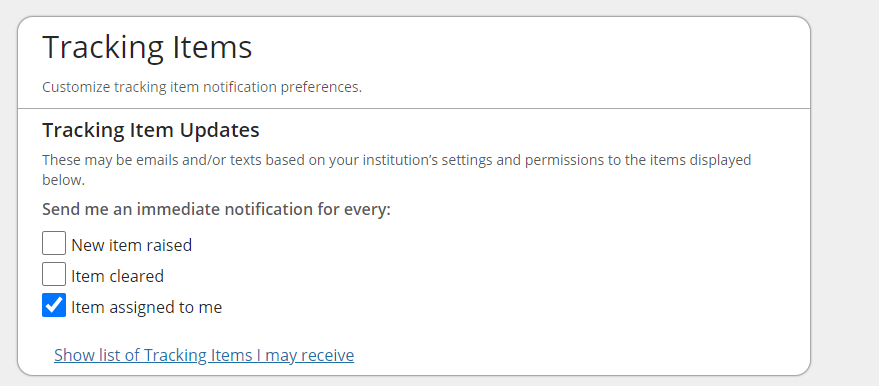 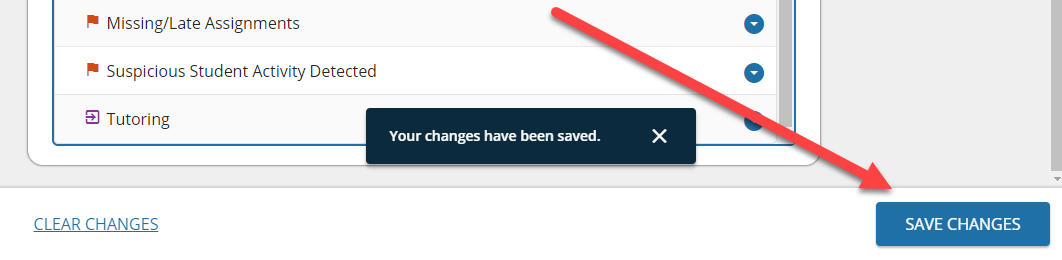 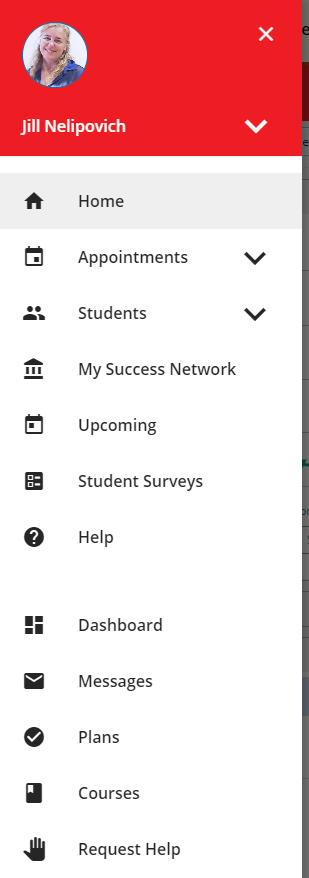 Appointments
Remember to sign up for session 3!
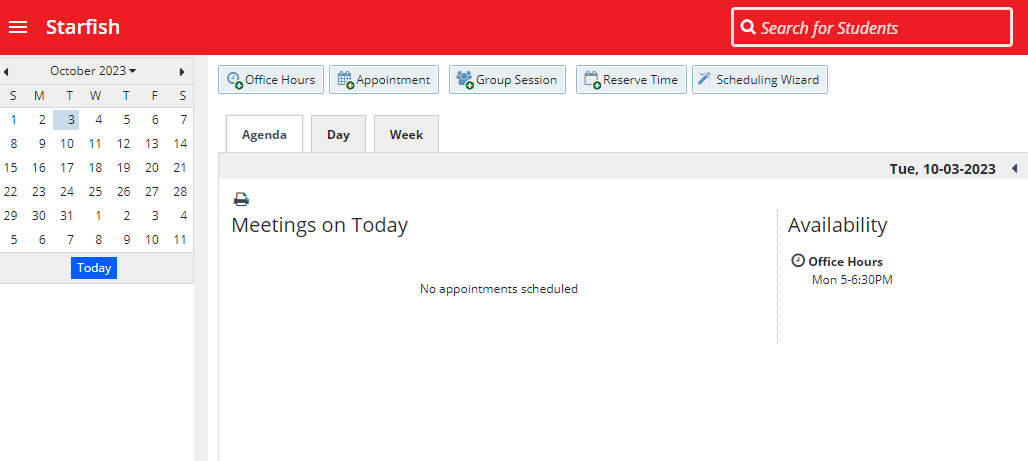 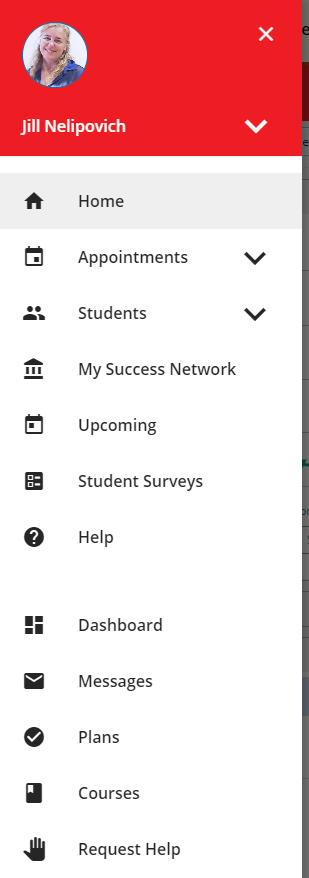 Students
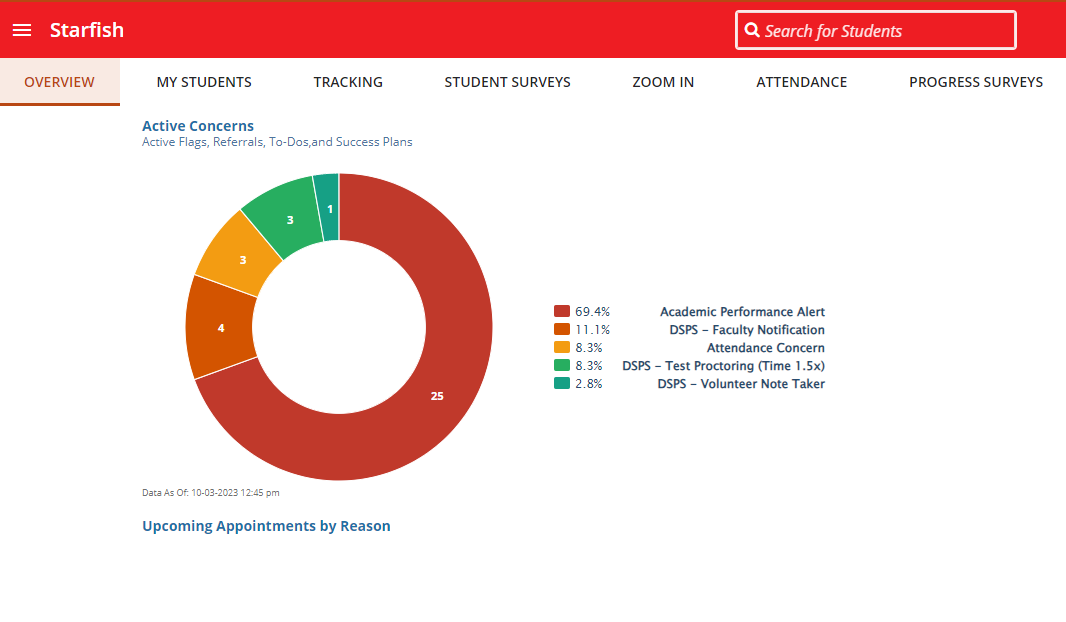 Students
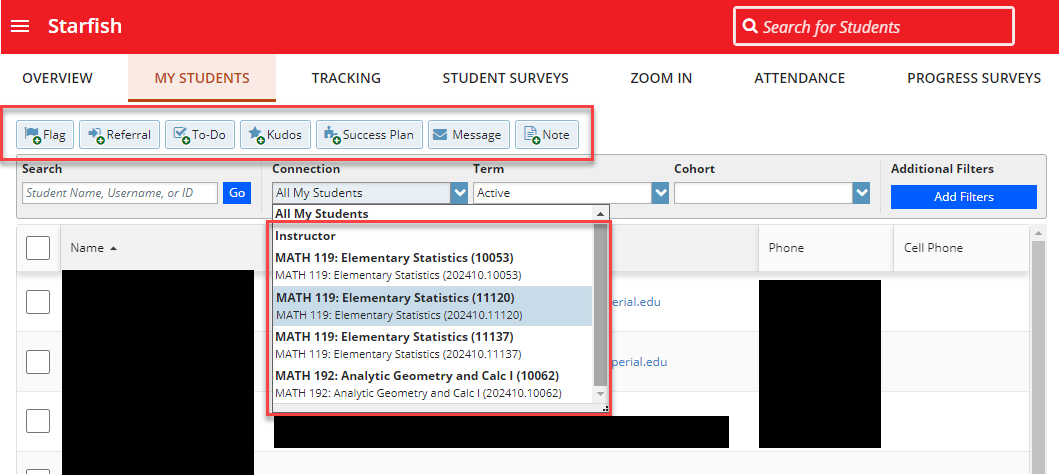 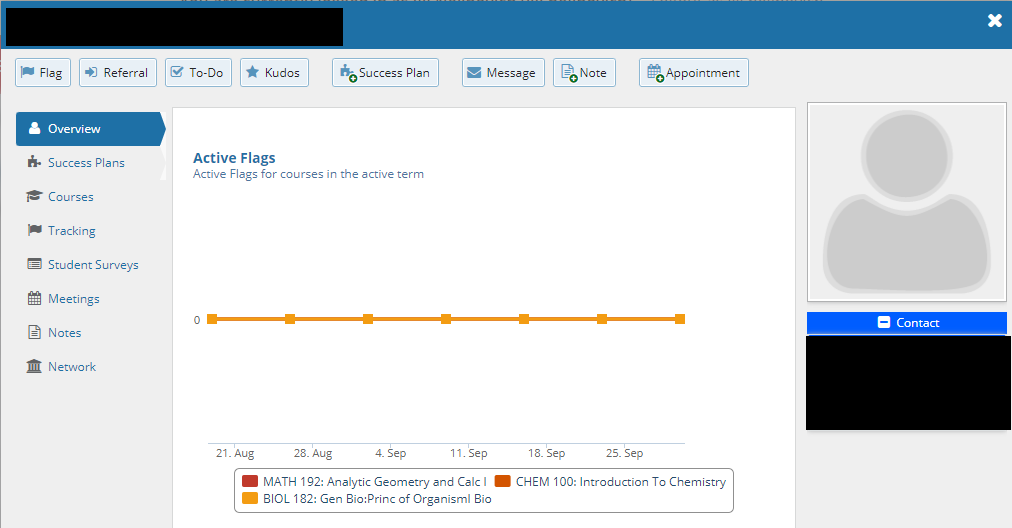 Student Profile Page
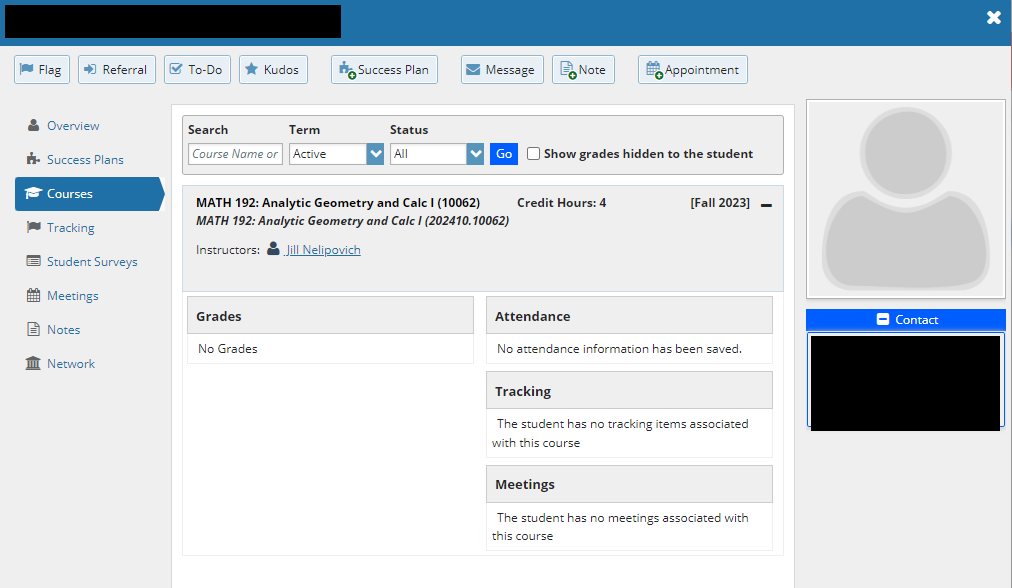 Filters
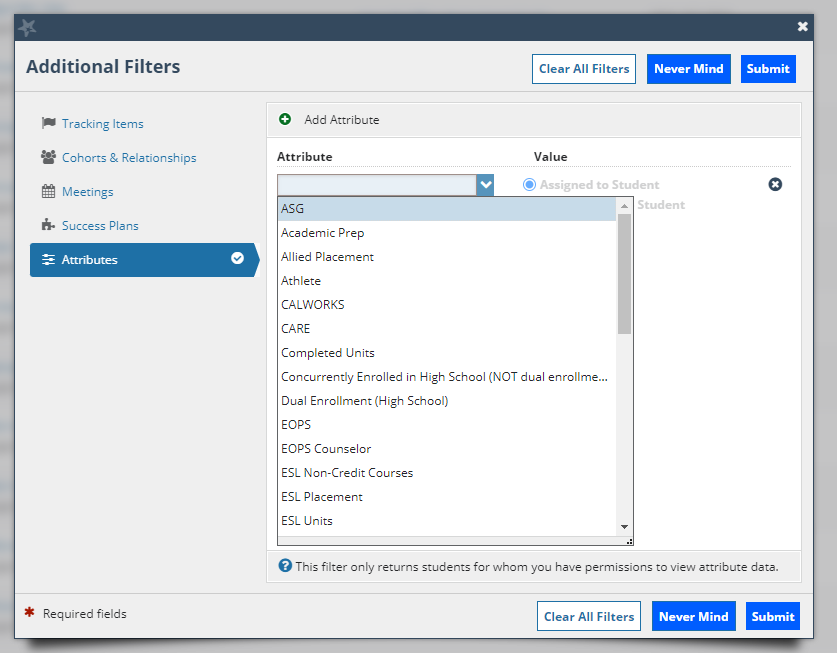 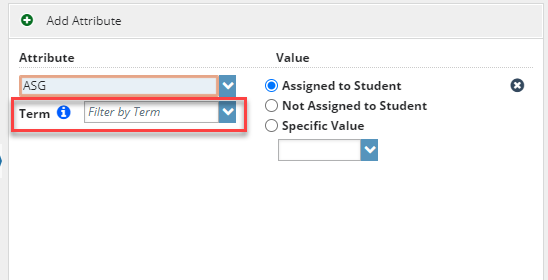 Leave term blank!
Zoom In
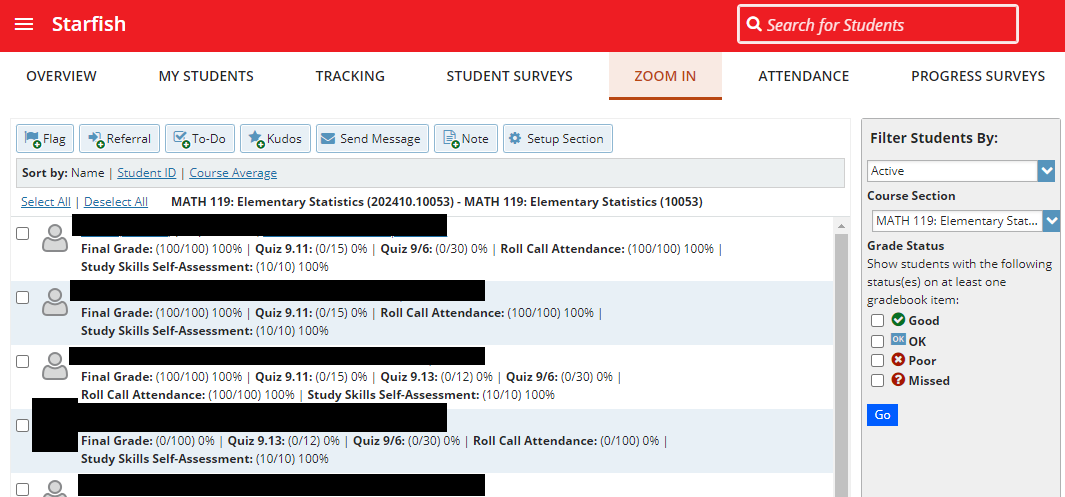 Zoom In Settings
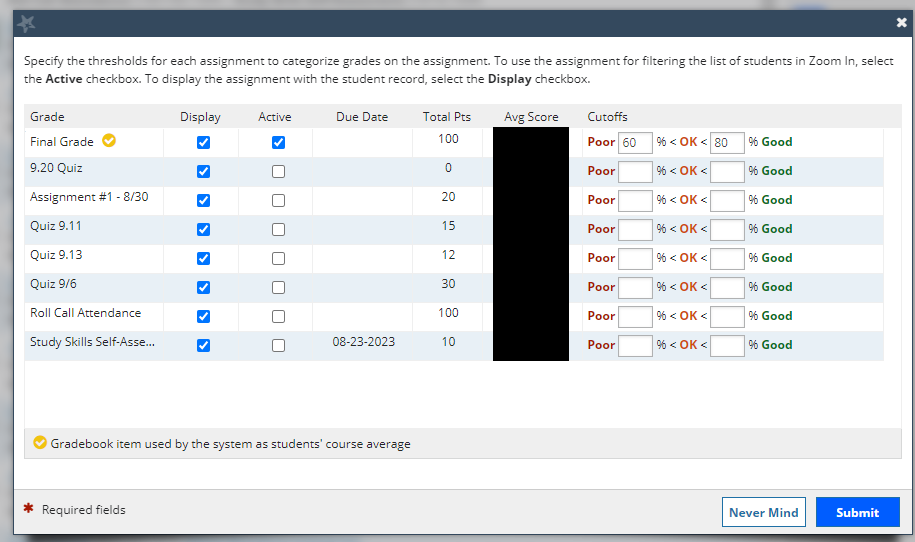 Attendance
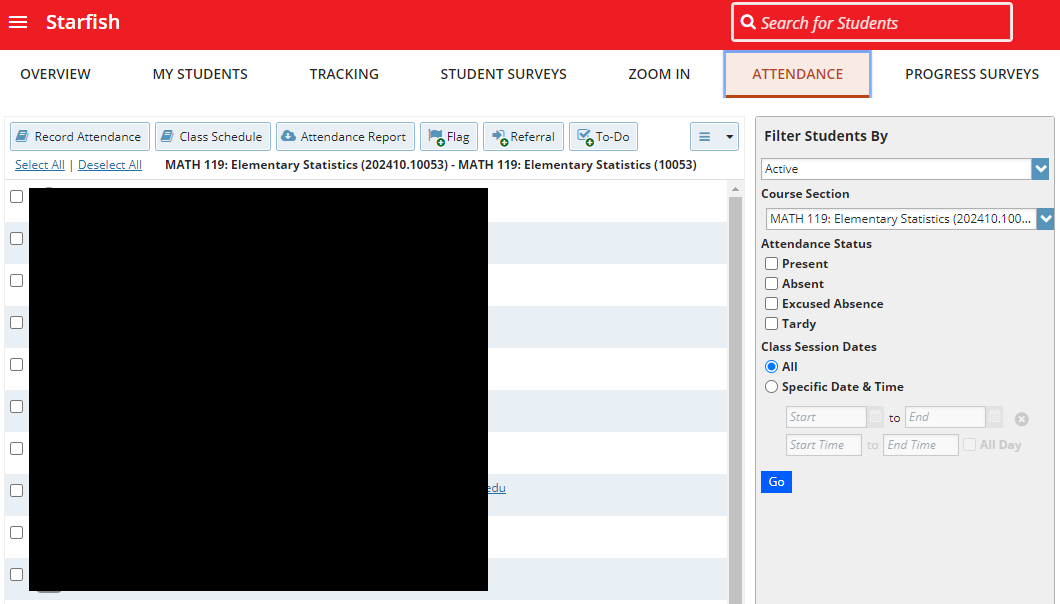 Progress Surveys
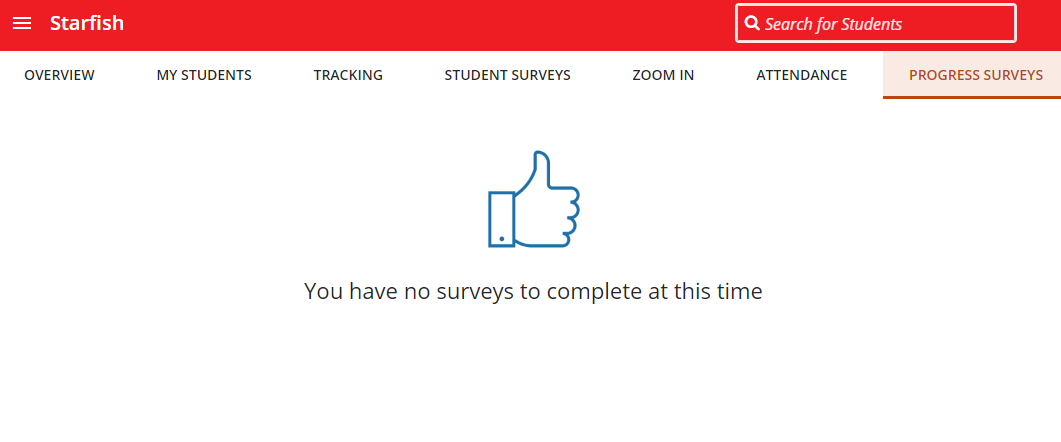 Success Network
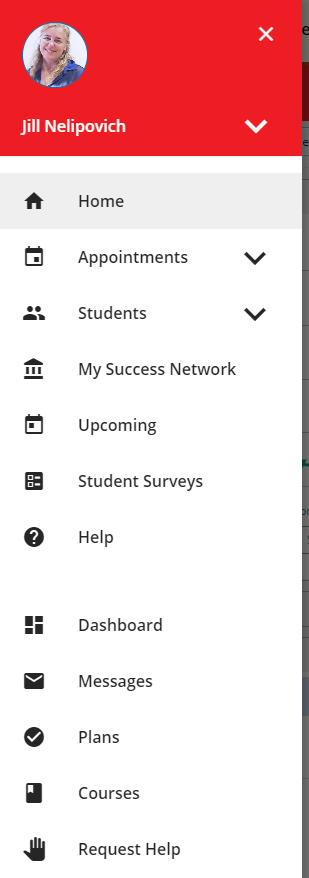 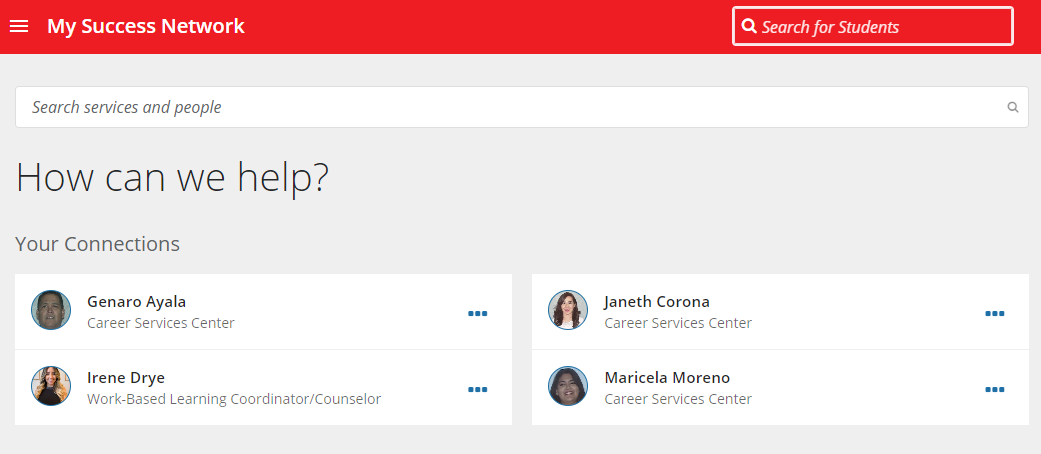 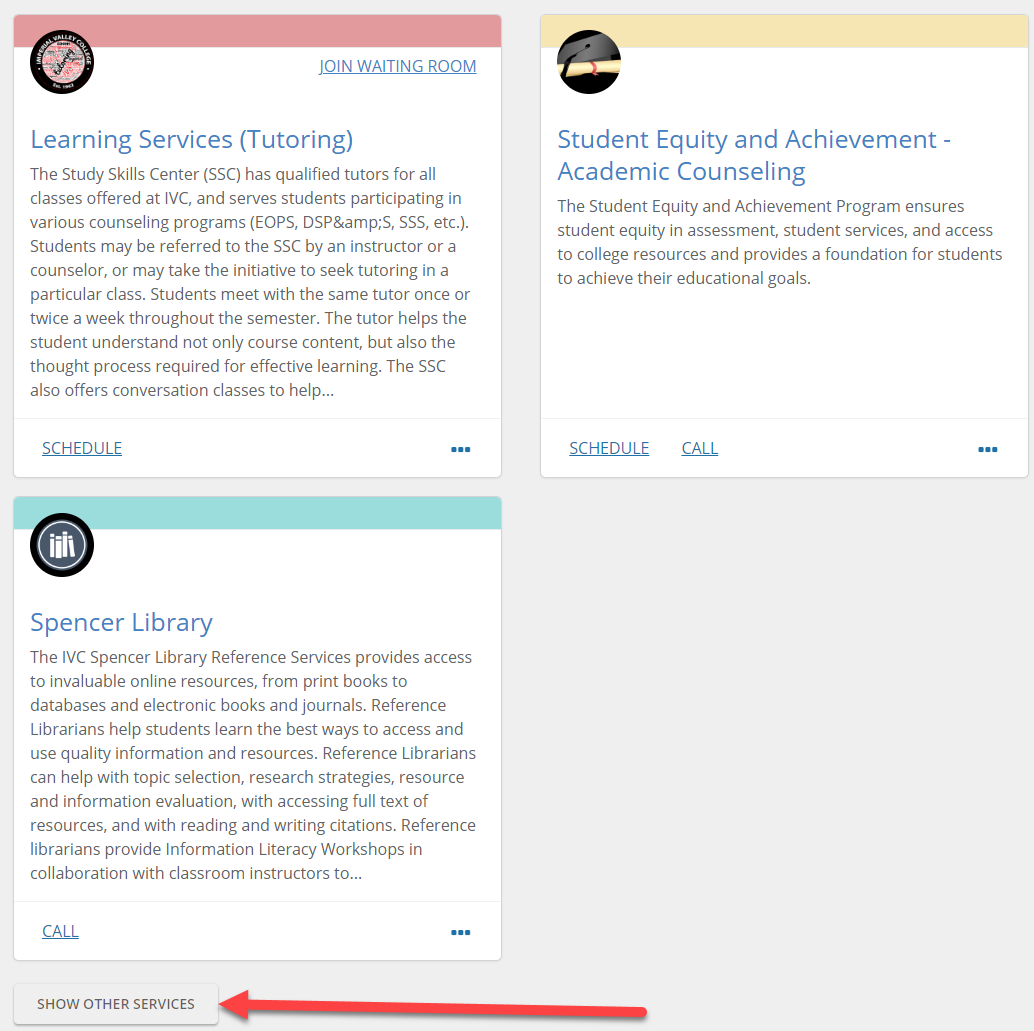 Services
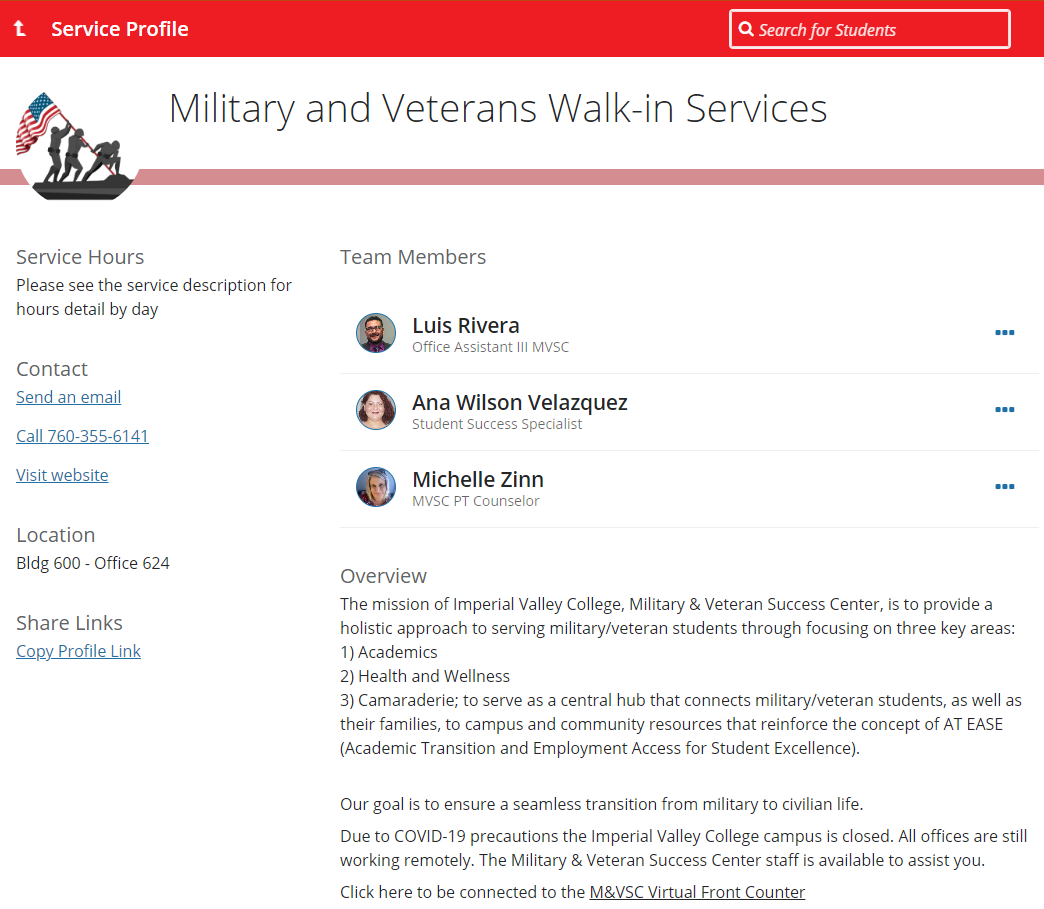 Student Surveys
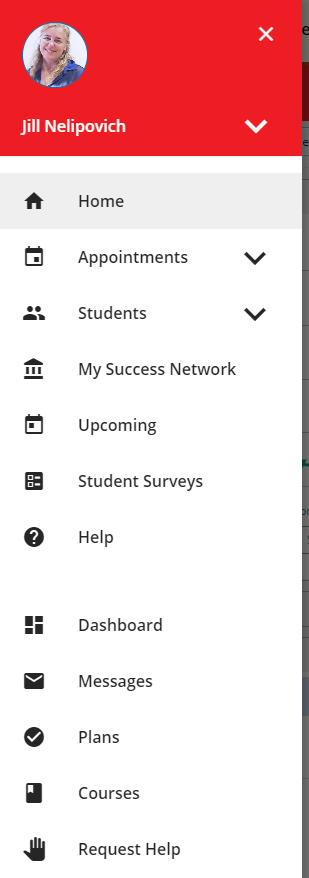 Shiny and new feature!
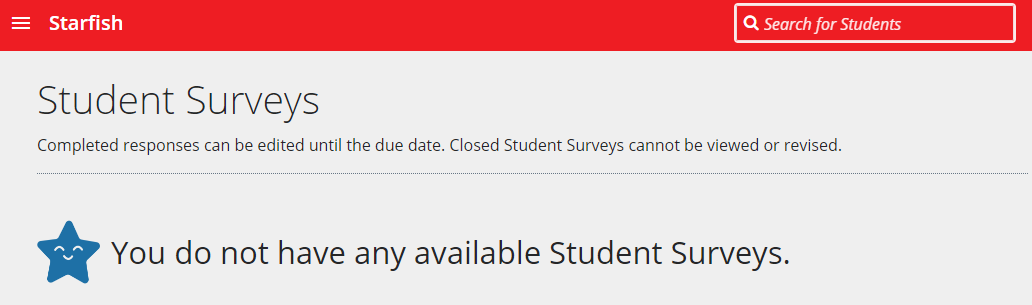 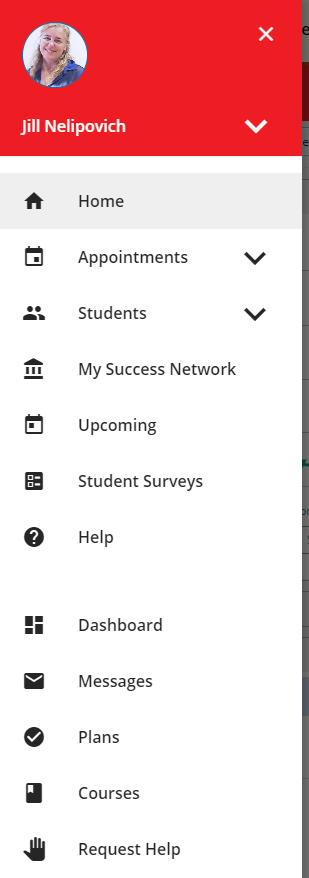 Help!
Starfish has baked in help articles and resources
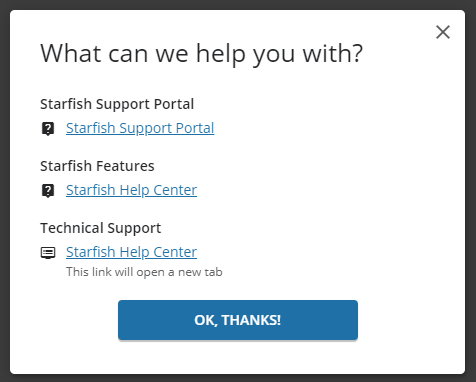 Help!
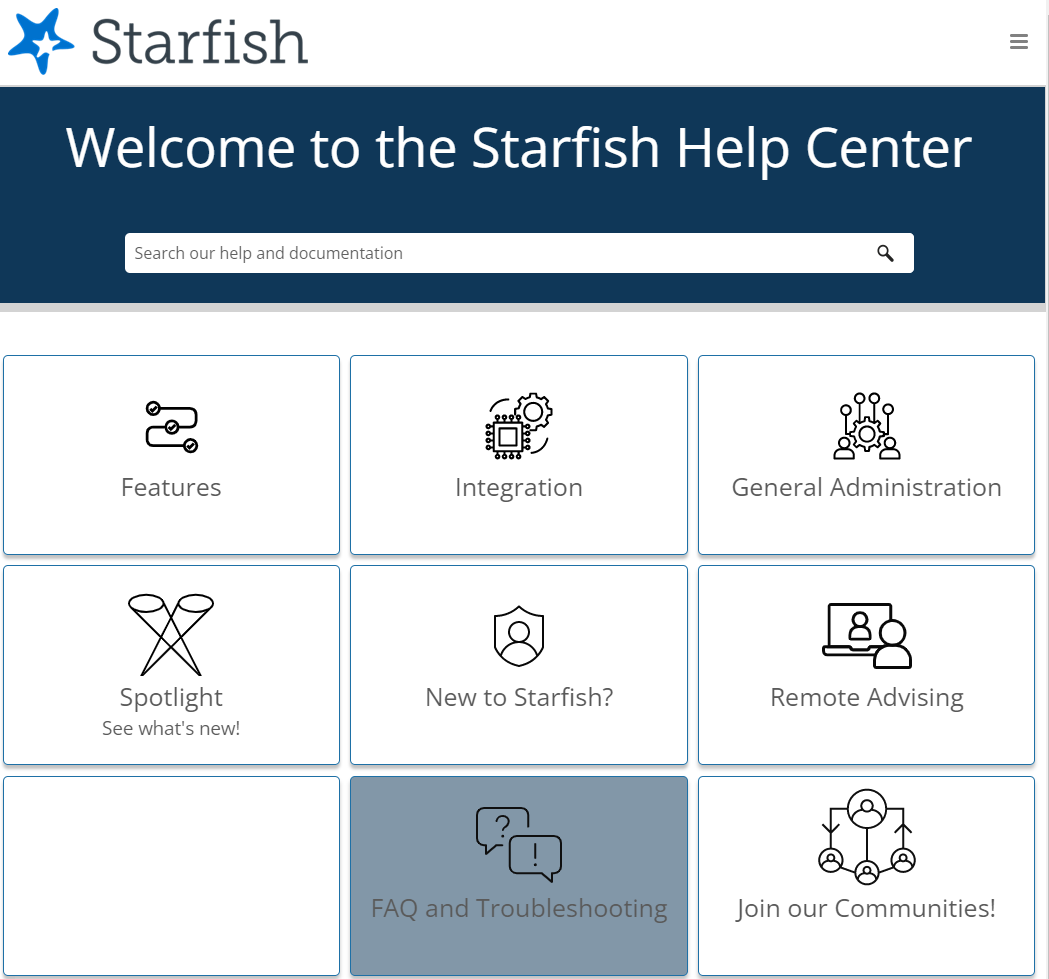 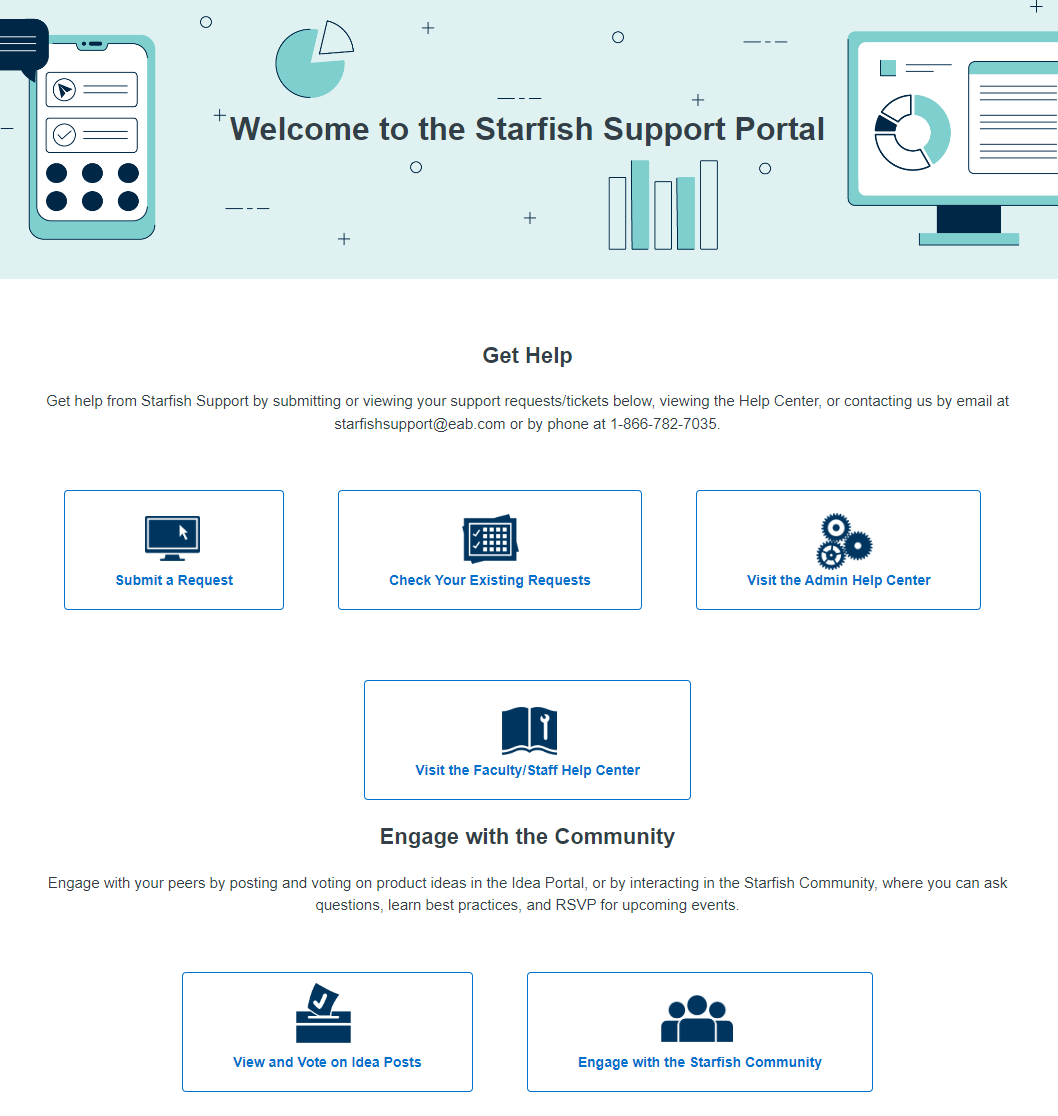 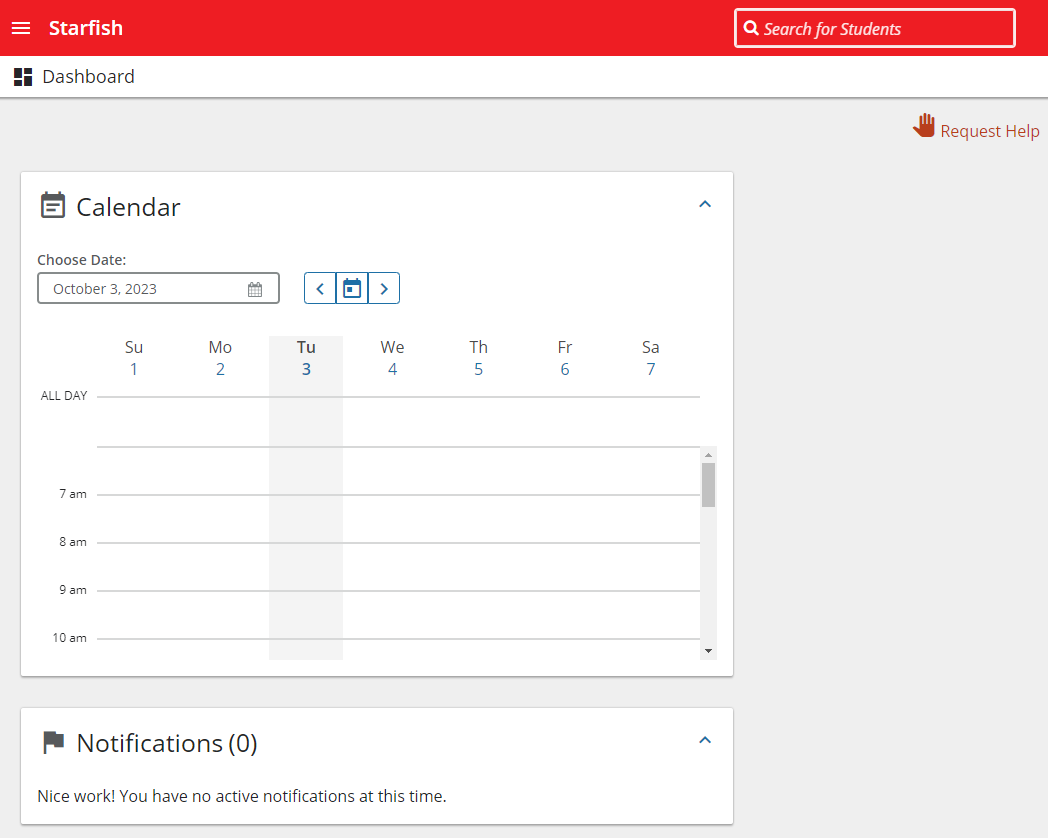 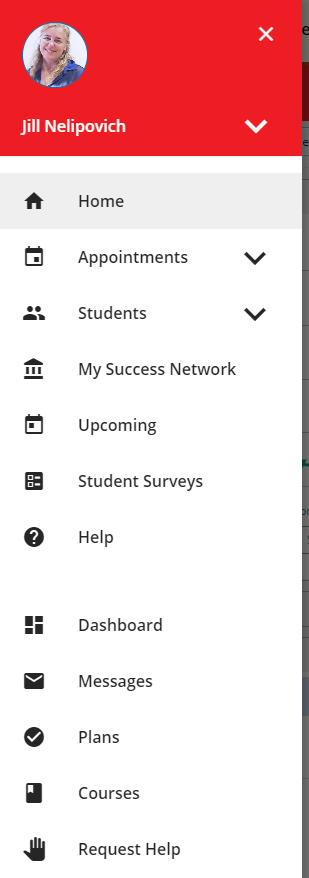 TheDashboard
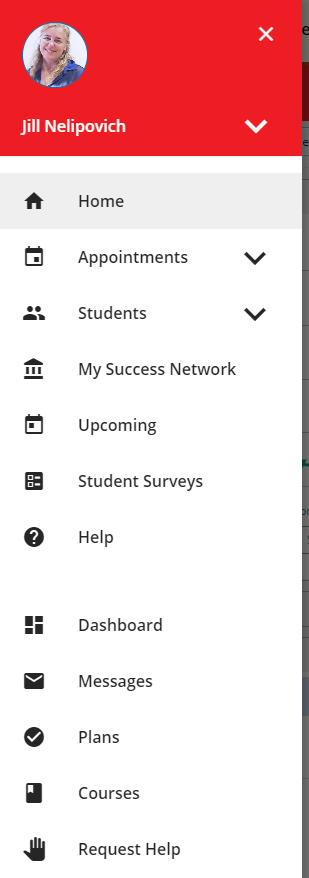 Messages
Copy of messages sent (similar to Canvas inbox)
If Outlook integration is turned on, they will alsobe delivered to your mailbox.
System generated messages also go to email address
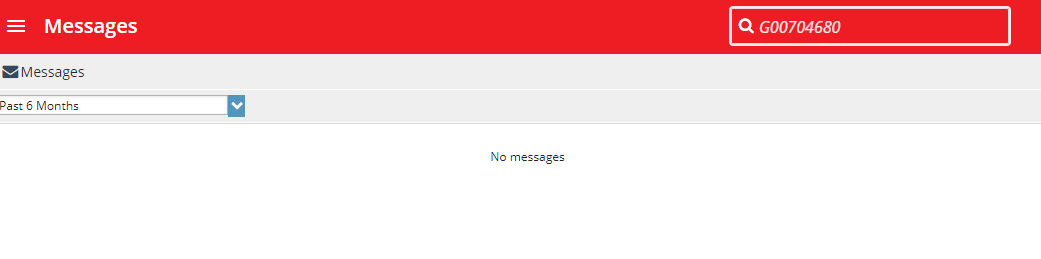 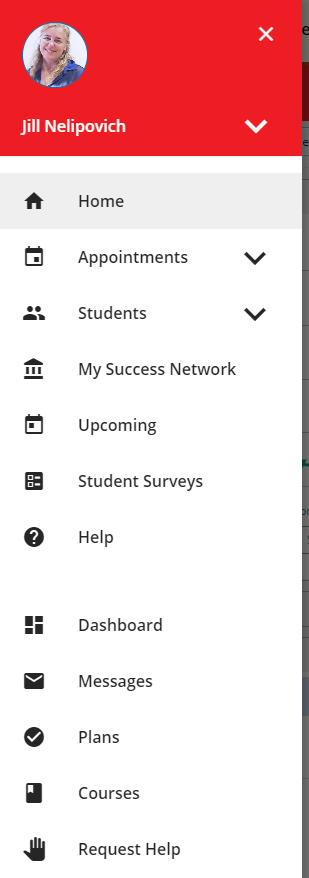 Courses
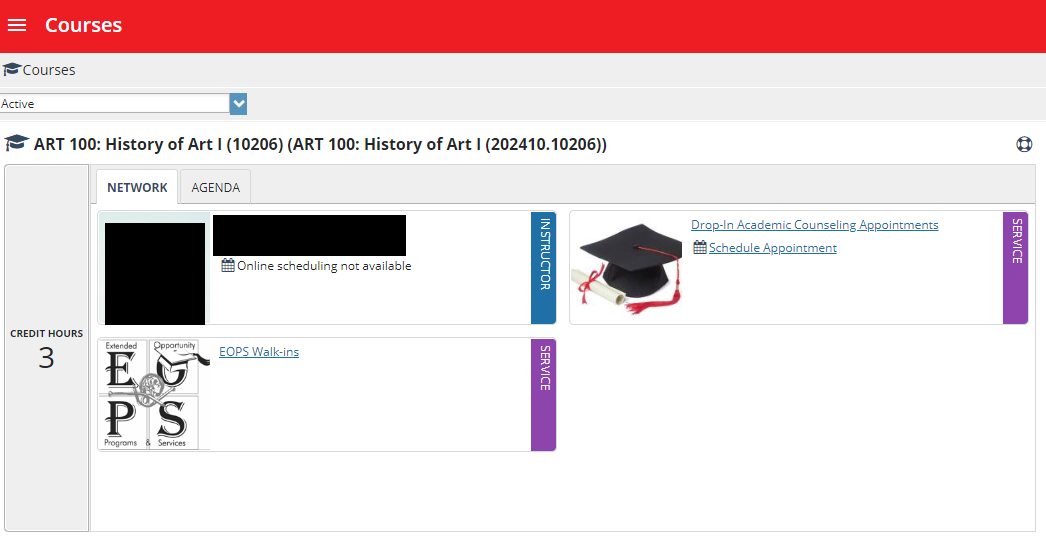 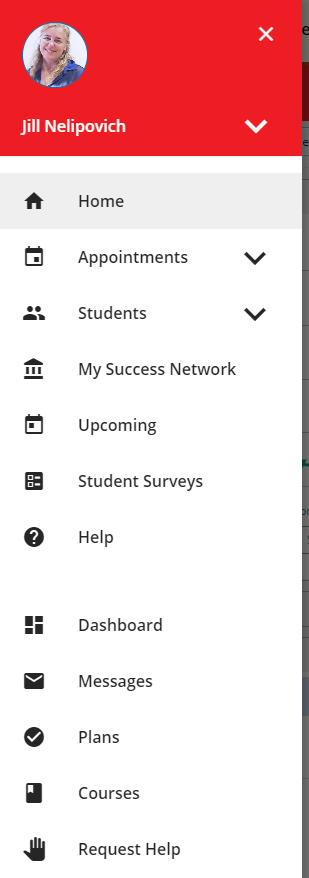 Request Help
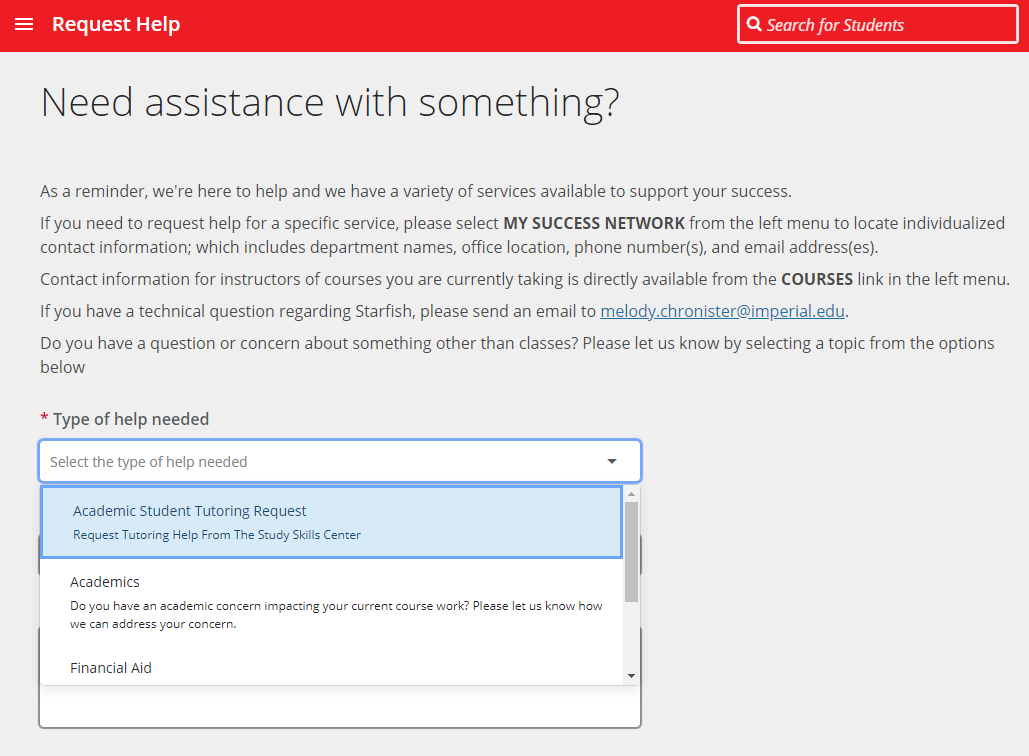 Have Ideas?
Encourage you to collaborate with your colleagues and submit a service ticket.
For larger changes, encourage first taking to Academic Senate for discussion, then submit a project proposal request form.
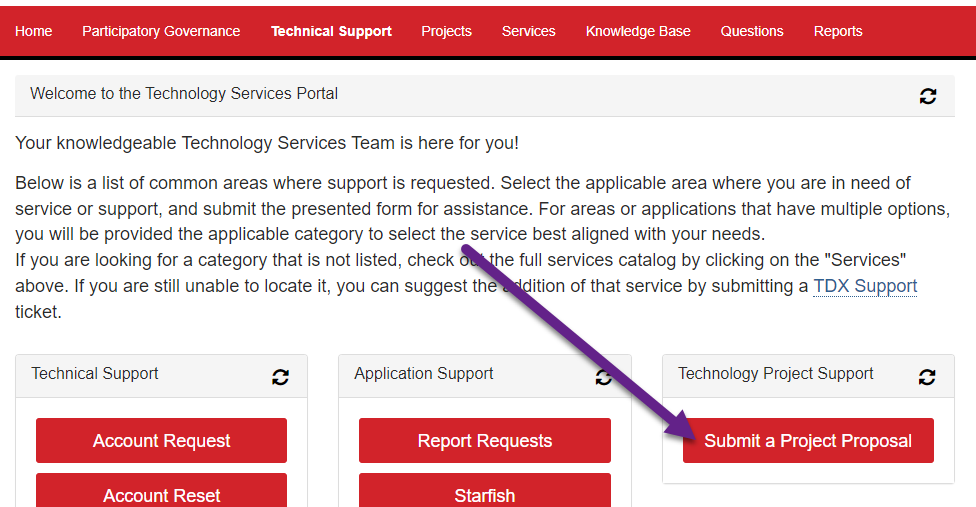 Request Support
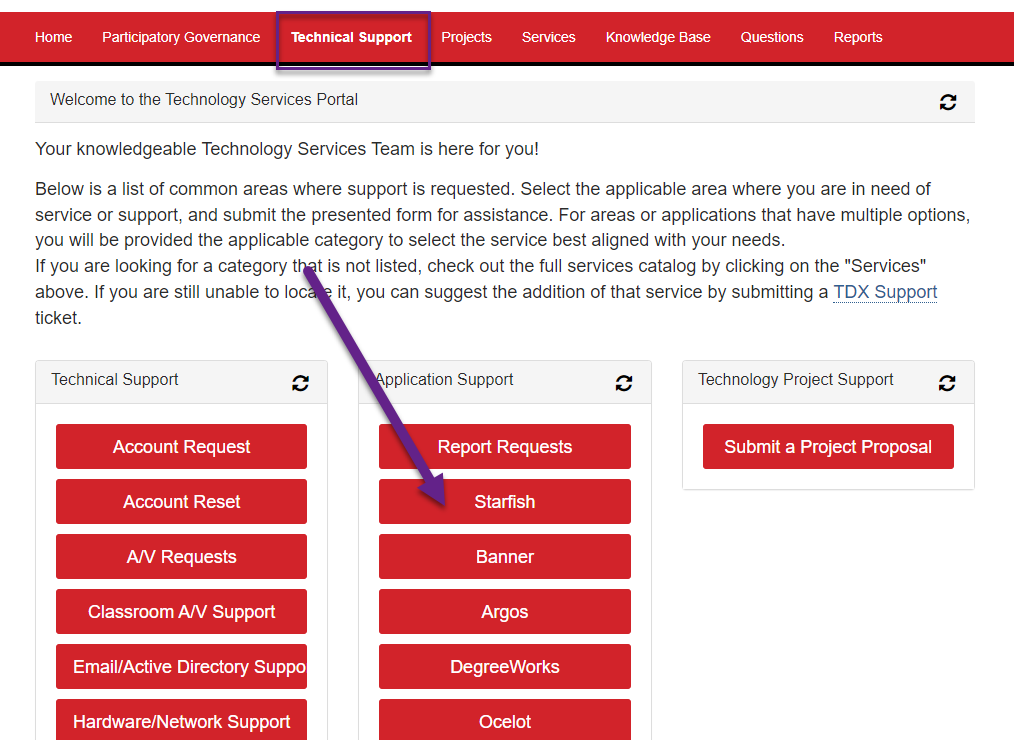 Open a ticket to get support for Starfish
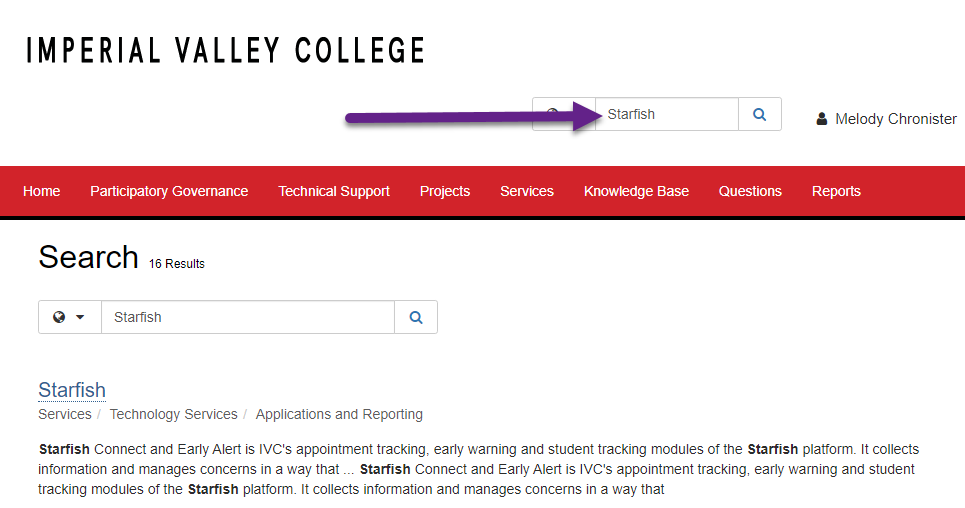 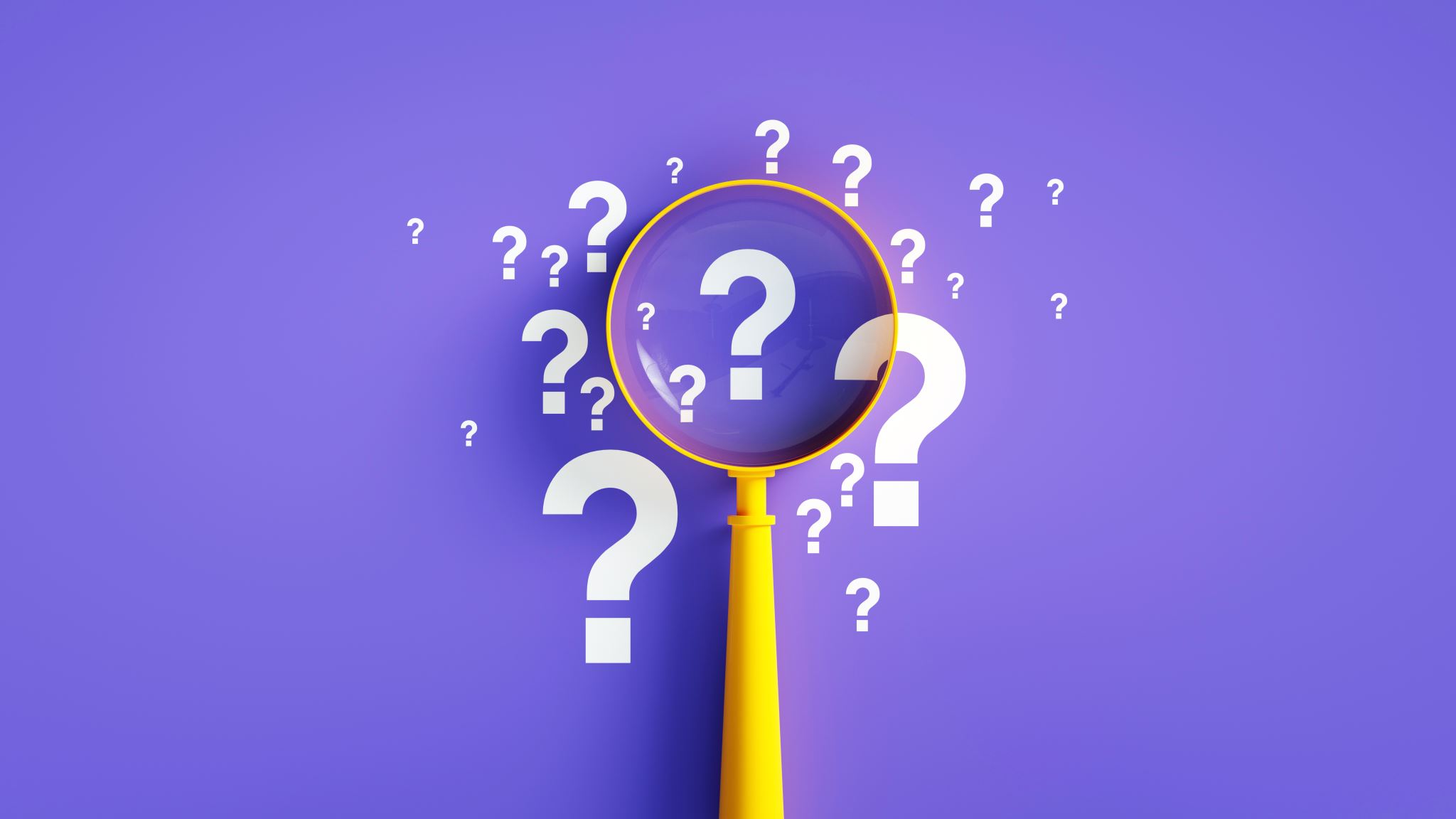 Q&A